SLICC Self-Assembly of Instruction Cache Collectivesfor OLTP Workloads
Islam Atta
Andreas Moshovos
Pınar Tözün
Anastasia Ailamaki
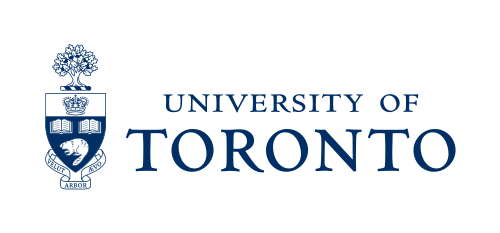 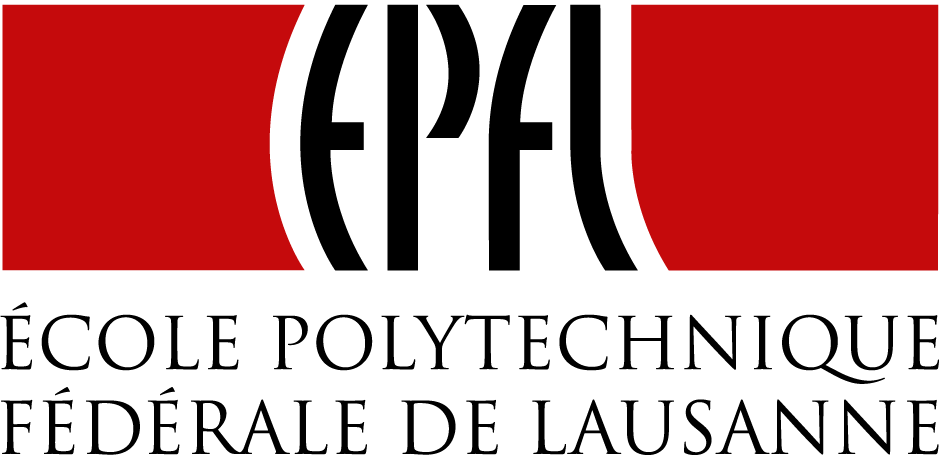 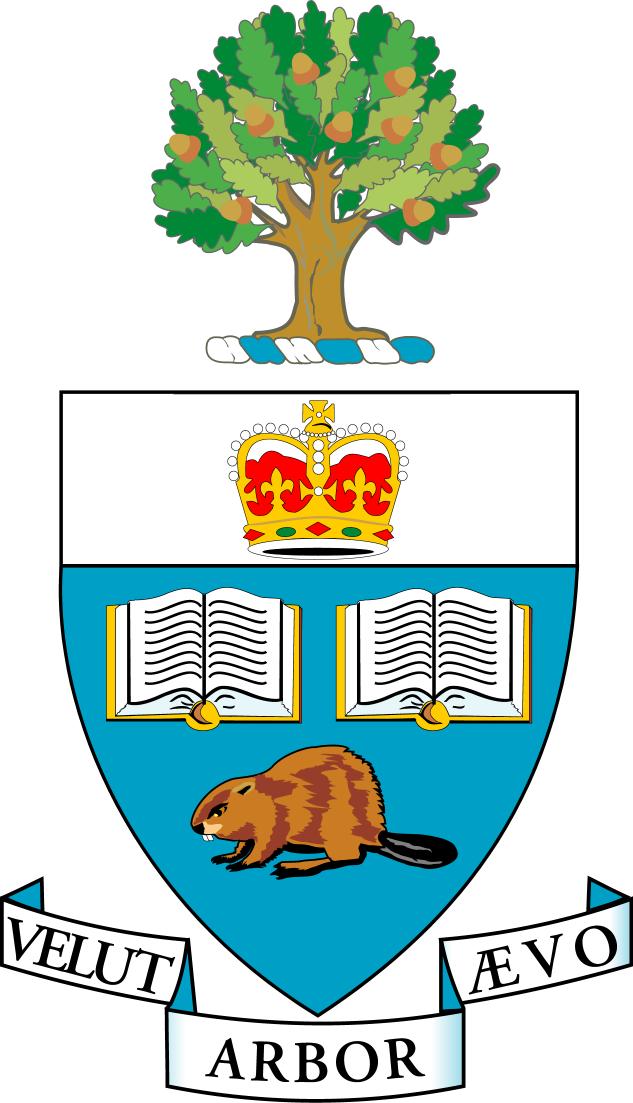 Online Transaction Processing (OLTP)
$100 Billion/Yr, +10% annually
E.g., banking, online purchases, stock market…

Benchmarking
Transaction Processing Council
TPC-C: Wholesale retailer
TPC-E: Brokerage market
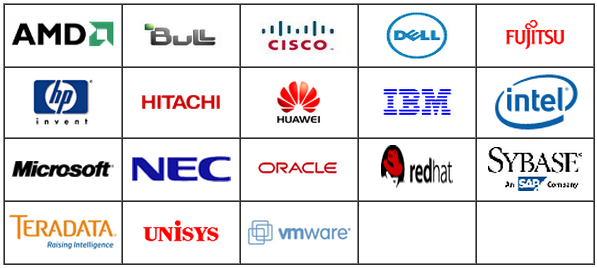 OLTP drives innovation for HW and DB vendors
© Islam Atta                     2
Transactions Suffer from Instruction Misses
Many concurrent transactions
L1-I 
size
Each
Time
Footprint
Instruction Stalls due to L1 Instruction Cache Thrashing
© Islam Atta                     3
Even on a CMP all Transactions Suffer
Cores
L1-1 Caches
Time
Transactions
All caches thrashed with similar code blocks
© Islam Atta                     4
Opportunity
Technology:
CMP’s aggregate L1 instruction cache capacity is large enough 

Application Behavior:
Instruction overlap within and across transactions
Multiple L1-I caches
Time
Multiple threads
Footprint over Multiple Cores  Reduced Instruction Misses
© Islam Atta                     5
SLICC Overview
Dynamic Hardware Solution
How to divide a transaction
When to move
Where to go

Performance
Reduces instruction misses by 44% (TPC-C), 68% (TPC-E)
Performance improves by 60% (TPC-C), 79% (TPC-E)

Robust: 
	non-OLTP workload remains unaffected
© Islam Atta                     6
Talk Roadmap
Intra/Inter-thread instruction locality is high
SLICC Concept
SLICC Ingredients
Results
Summary
© Islam Atta                     7
OLTP Facts
Many concurrent transactions

Few DB operations
28 – 65KB 

Few transaction types
TPC-C: 5, TPC-E: 12

Transactions fit in 128-512KB
R()
U()
I()
D()
IT()
ITP()
Payment
New Order
Overlap within and across different transactions
CMPs’ aggregate L1-I cache is large enough
© Islam Atta                     8
Instruction Commonality Across Transactions
TPC-C
TPC-E
All Threads
Most
Few
Single
Per Transaction
Type
More Yellow
More Reuse
Lots of code reuse
Even higher across same-type transactions
© Islam Atta                     9
Requirements
Enable usage of aggregate L1-I capacity
Large cache size without increased latency

Exploit instruction commonality
Localizes common transaction instructions

Dynamic
Independent of footprint size or cache configuration
© Islam Atta                     10
Talk Roadmap
Intra/Inter-thread instruction locality is high
SLICC Concept
SLICC Ingredients
Results
Summary
© Islam Atta                     11
Example for Concurrent Transactions
Transactions
Control Flow
Graph
T1
T2
T3
Code segments that can fit into L1-I
© Islam Atta                     12
Scheduling Threads
Threads
SLICC
Conventional
T1
CORES
CORES
0
0
1
1
2
2
3
3
L1-I
T1
T1
T1
T1
T2
T2
T1
T2
T2
T3
T3
T2
T1
T1
T1
Time
T2
T3
T3
T1
T1
T2
T1
T3
T1
T3
T2
T2
T1
T2
T3
T3
T3
Cache Filled 10 times
Cache Filled 4 times
© Islam Atta                     13
Talk Roadmap
Intra/Inter-thread instruction locality is high
SLICC Concept
SLICC Ingredients
Results
Summary
© Islam Atta                     14
Migration Ingredients
When to migrate?
   Step 1: 
	Detect: cache full

   Step 2: 
	Detect: new code segment

Where to go?
   Step 3: 
	Predict where is the next code segment?
© Islam Atta                     15
Migration Ingredients
Idle cores
When to migrate?
Step 1: 
    Detect: cache full

Step 2: 
    Detect: new segment

Where to go?
Step 3: 
    Where is the next     segment?
Loops
Time
Return back
Idle
T1
© Islam Atta                     16
Migration Ingredients
When to migrate?
Step 1: 
    Detect: cache full

Step 2: 
    Detect: new segment

Where to go?
Step 3: 
    Where is the next     segment?
Time
T2
© Islam Atta                     17
Implementation
When to migrate?
Step 1: 
    Detect: cache full

Step 2: 
    Detect: new segment

Where to go?
Step 3: 
    Where is the next     segment?
Miss Counter
Miss Dilution
Find signature blocks on remote cores
© Islam Atta                     18
Boosting Effectiveness
More overlap across transactions of the same-type

SLICC: Transaction Type-oblivious 

Transaction Type-aware
SLICC-Pp: Pre-processing to detect similar transactions
SLICC-SW : Software provides information
© Islam Atta                     19
Talk Roadmap
Intra/Inter-thread instruction locality is high
SLICC Concept
SLICC Ingredients
Results
Summary
© Islam Atta                     20
Experimental Evaluation
How does SLICC affect INSTRUCTION misses?
	 Our primary goal

How does it affect DATA misses?
	 Expected to increase, by how much?

Performance impact:
	 Are DATA misses and MIGRATION OVERHEADS amortized?
© Islam Atta                     21
Methodology
Simulation
Zesto (x86)
16 OoO cores, 32KB L1-I, 32KB L1-D, 1MB per core L2
QEMU extension
User and Kernel space

Workloads
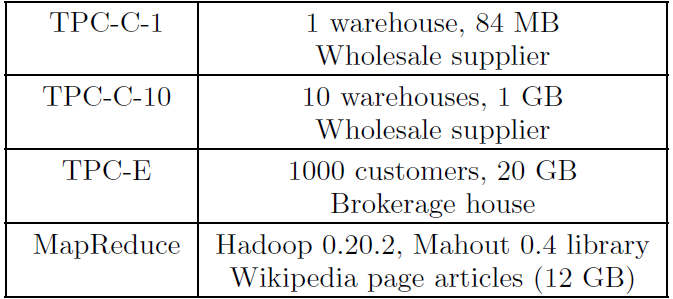 Shore-MT
© Islam Atta                     22
Effect on Misses
Baseline: no effort to reduce instruction misses
I-MPKI
Better
D-MPKI
Reduce I-MPKI by 58%. Increase D-MPKI by 7%.
© Islam Atta                     23
Performance
Next-line: always prefetch the next-line
Upper bound for Proactive Instruction Fetch [Ferdman, MICRO’11]
Better
Next-Line
PIF-No Overhead
SLICC
SLICC-SW
Storage per core
- PIF: ~40KB
- SLICC: <1KB.
TPC-C: +60%		TPC-E: +79%
© Islam Atta                     24
Summary
OLTP’s performance suffers due to instruction stalls.

Technology & Application Opportunities: 
Instruction footprint fits on aggregate L1-I capacity of CMPs.
Inter- and intra-thread locality.

SLICC: 
Thread migration  spread instruction footprint over multiple cores.
Reduce I-MPKI by 58%
Improve performance by
Baseline: +70%
Next-line: +44%
PIF: ±2% to +21%
© Islam Atta                     25
Thanks!
Why data misses increase?
Example: thread migrates from core A  core B.

Read data on core B that is fetched on core A.

Write data on core B to invalidate data on core A.

When returning to core A, cache blocks might be evicted by other threads.
© Islam Atta                     27
SLICC Agent per Core
© Islam Atta                     28
Detailed Methodology
Zesto (x86)
Qtrace (QEMU extension)
Shore-MT
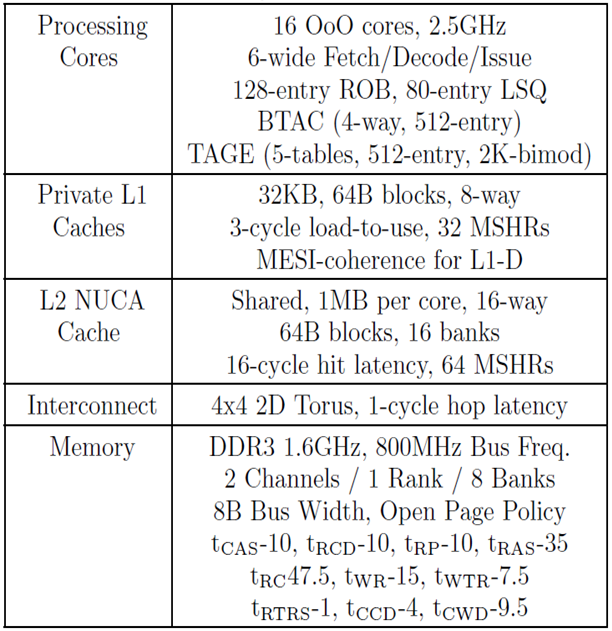 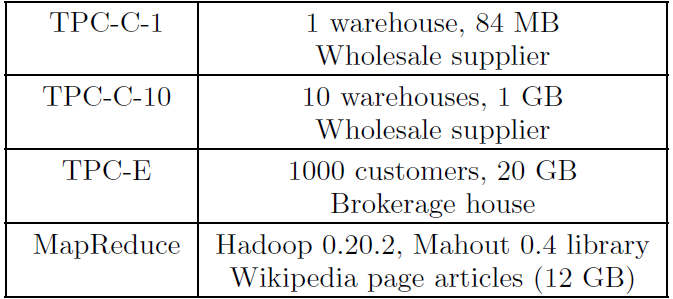 © Islam Atta                     29
Hardware Cost
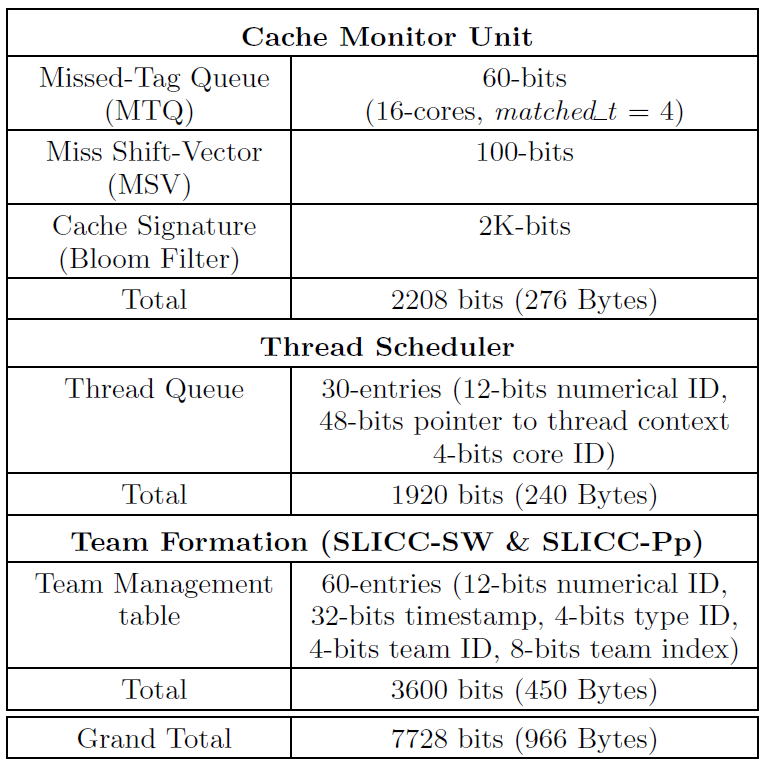 © Islam Atta                     30
Larger I-caches?
Better
Better
© Islam Atta                     31
Different Replacement Policies?
Better
© Islam Atta                     32
Parameter Space (1)
Better
Better
© Islam Atta                     33
Parameter Space (2)
Better
Better
© Islam Atta                     34
Cache Signature Accuracy
Partial Bloom Filter
Better
© Islam Atta                     35